Bài 39
CÁC SỐ 11, 12, 13, 14, 15, 16
Bài 39
CÁC SỐ 11, 12, 13, 14, 15, 16
Tiết 1
HOẠT ĐỘNG 1: KHỞI ĐỘNG
Quan sát tranh
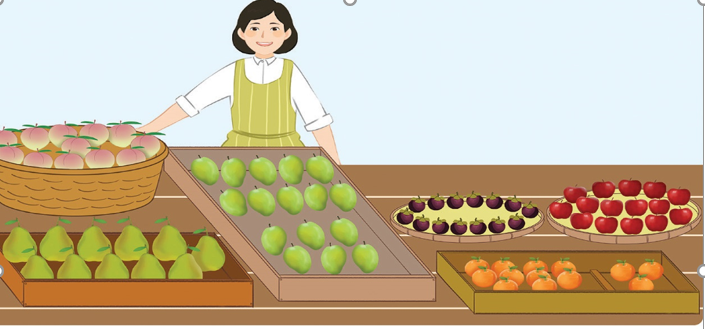 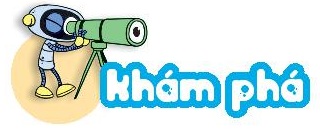 HOẠT ĐỘNG 2
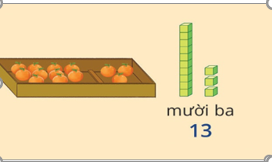 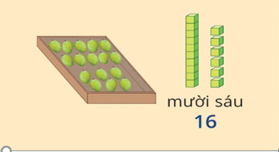 Bài 39
CÁC SỐ 11, 12, 13, 14, 15, 16
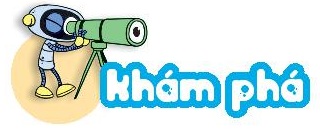 Tiết 1
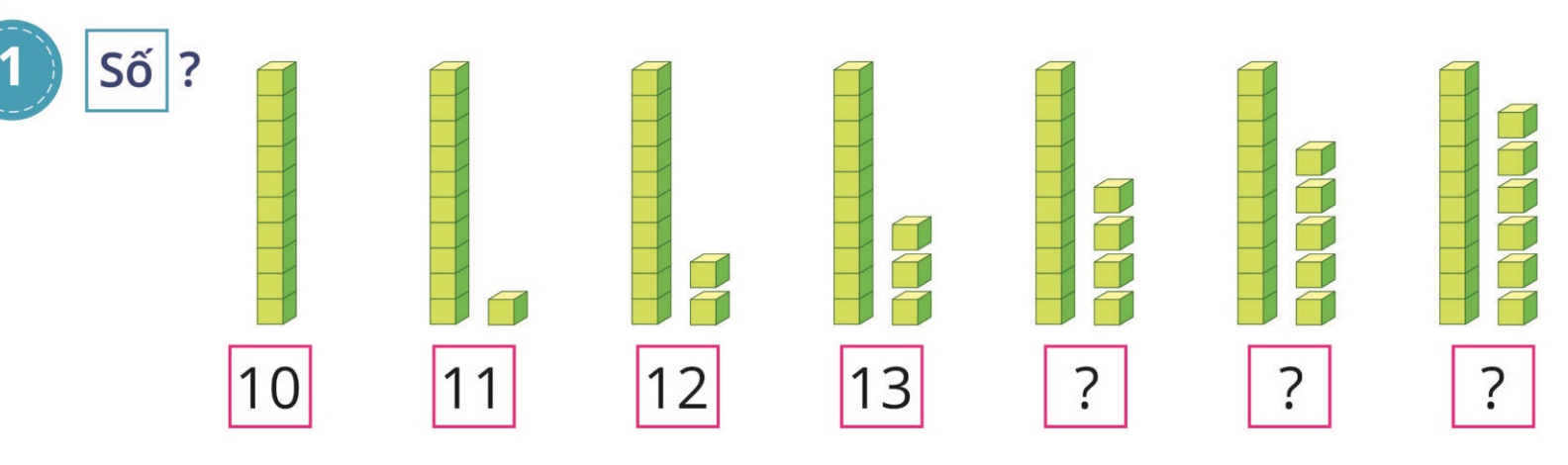 15
16
14
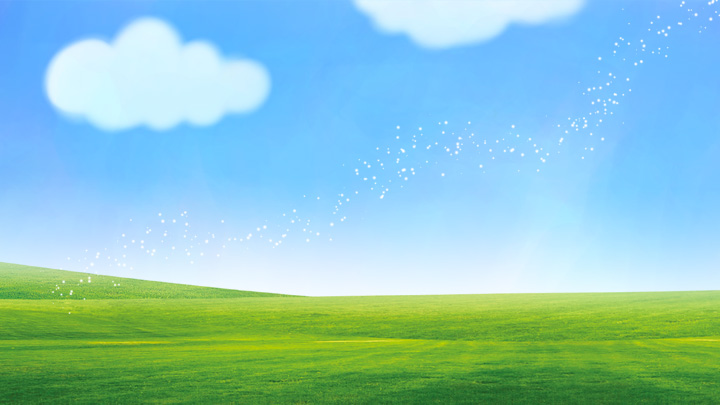 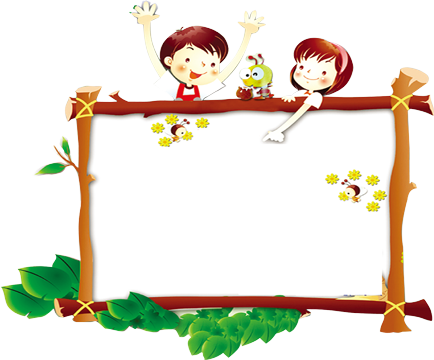 校园
安全
Thư giãn
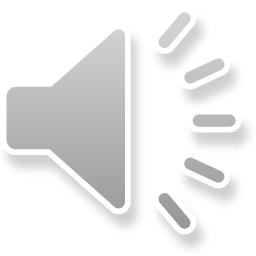 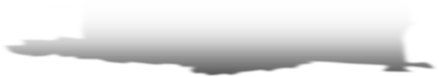 Bài 2
CÁC SỐ 11, 12, 13, 14, 15, 16
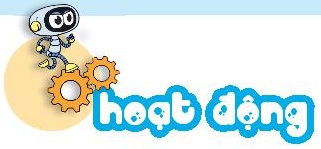 Tiết 2
2
2
?
Số
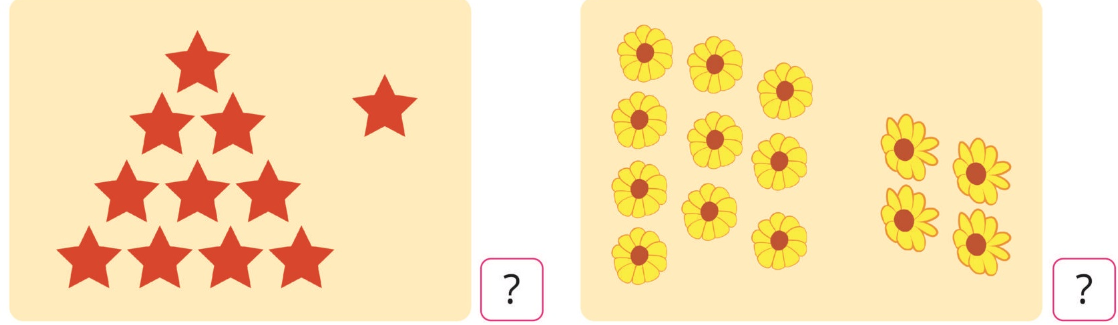 11
14
Bài 2
CÁC SỐ 11, 12, 13, 14, 15, 16
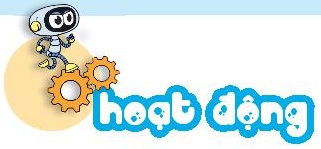 Tiết 2
2
?
Số
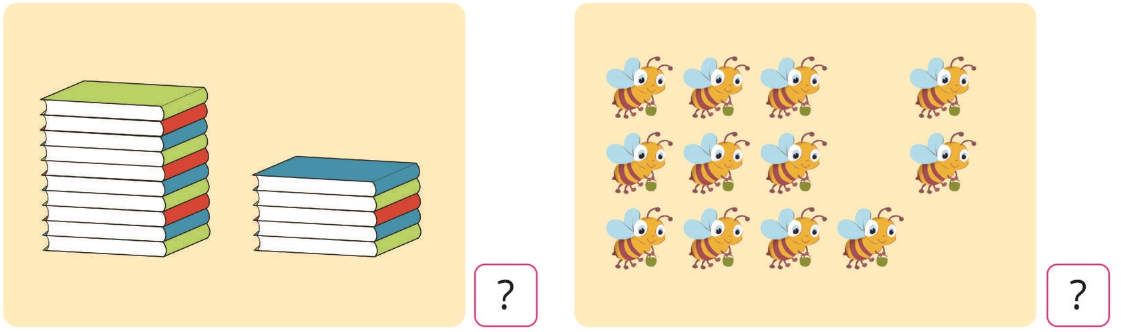 15
12
Bài 39
CÁC SỐ 11, 12, 13, 14, 15, 16
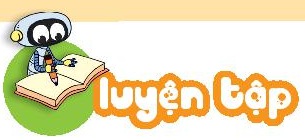 Tiết 2
?
3
Số
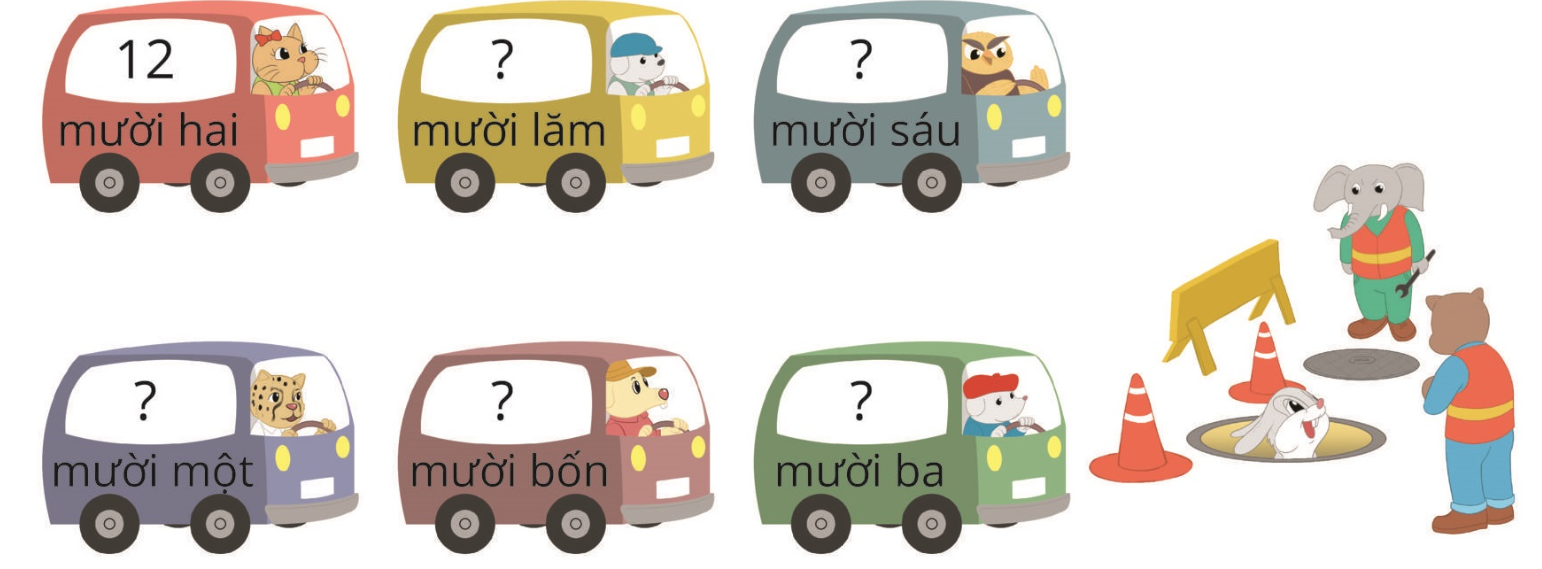 15
16
11
13
14
Bài 39
CÁC SỐ 11, 12, 13, 14, 15, 16
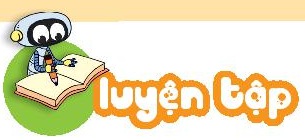 Tiết 2
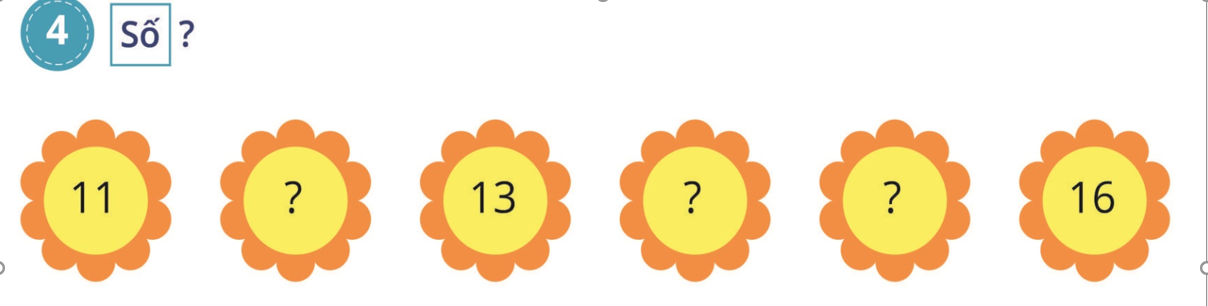 15
12
14
Bài 2
CÁC SỐ 11, 12, 13, 14, 15, 16
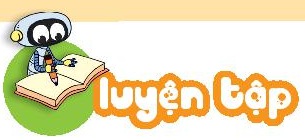 Tiết 2
Tiết 2
?
4
Số
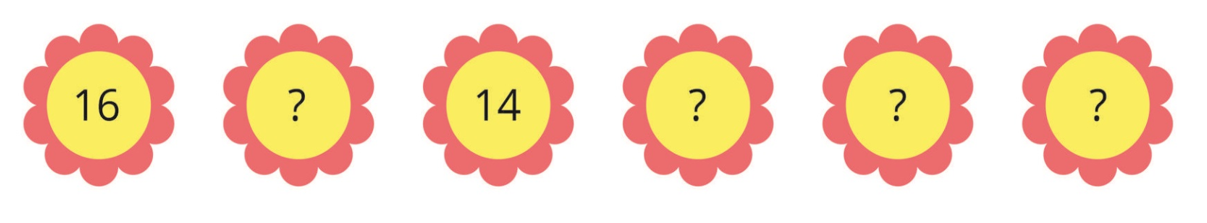 13
15
11
12
HOẠT ĐỘNG 4: VẬN DỤNG
Tiết 2
5
Xem tranh rồi đếm số bánh mỗi loại:
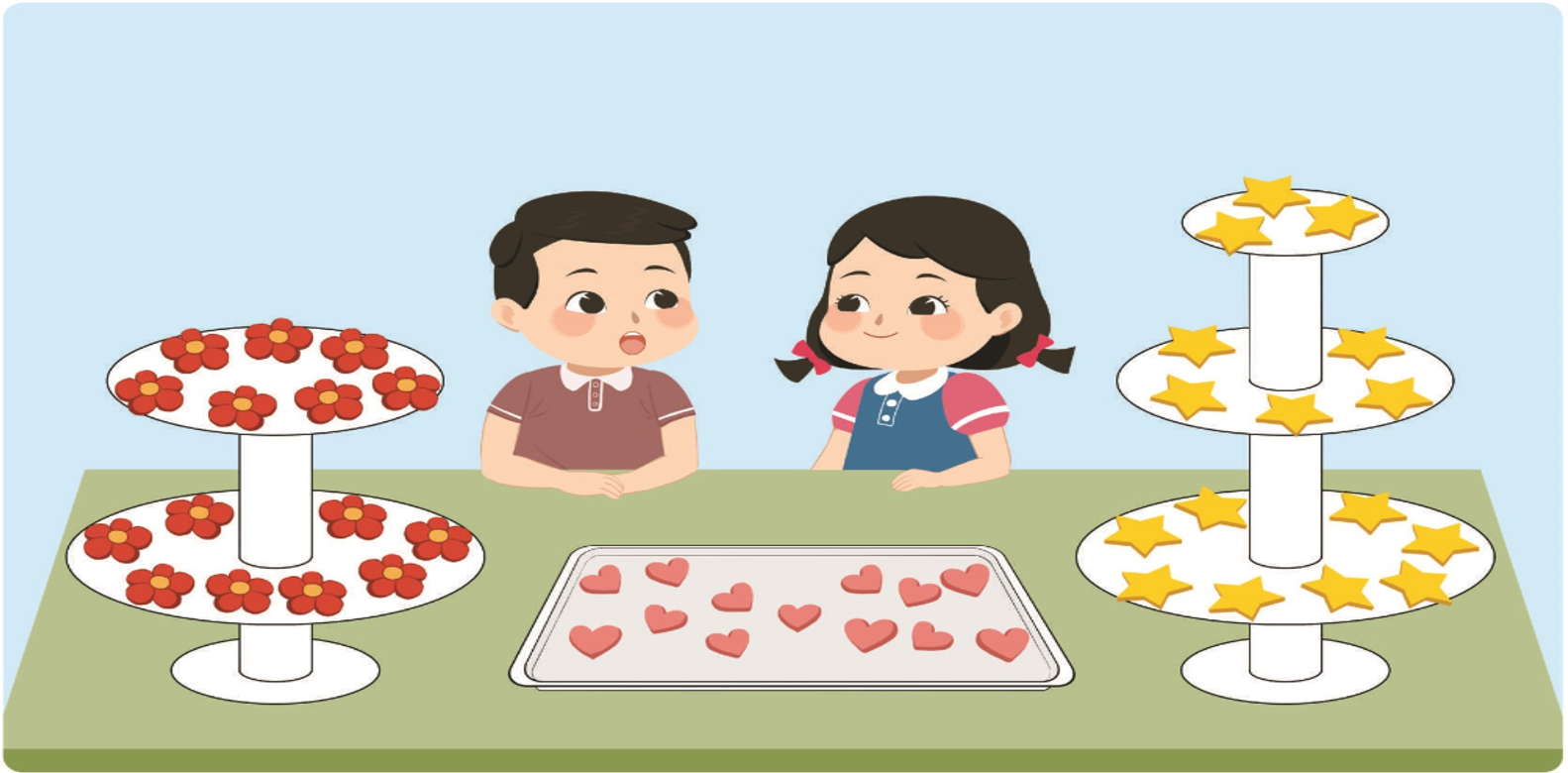 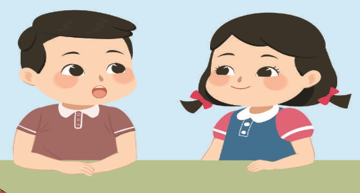 Trò chơi:   Đố bạn
Cách chơi:+ Học sinh thực hiện theo 3 nhóm hoặc 6 nhóm.
Quan sát và đếm số bánh và gắn thẻ số dưới mỗi tranh.
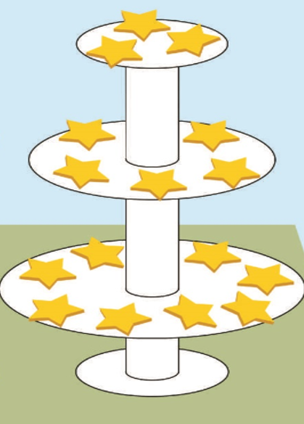 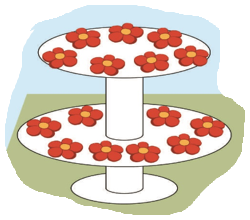 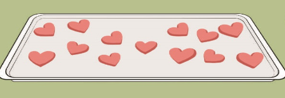 13
13
13
HOẠT ĐỘNG 5: CỦNG CỐ
Hãy đếm xem tổ em có bao nhiêu bạn?
Tạm biệt !